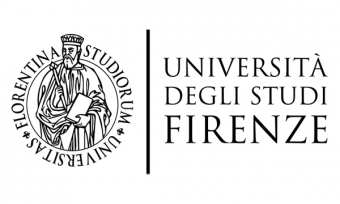 PSICOPATOLOGIA FORENSE E CRIMINOLOGIA 
            MASTER DI II LIVELLO
            A.A. 2019/2020   
               XIV Edizione

             Coordinatore del Master:                                                               Responsabile Scientifico
             Prof.ssa Barbara Gualco                                                                 Prof. Rolando Paterniti
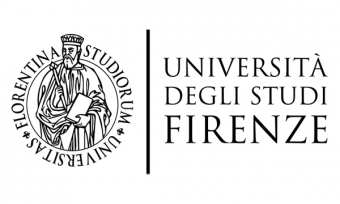 OBIETTIVI FORMATIVI

Il master si prefigge di trasmettere agli allievi concetti, teorie e metodi scientifici concernenti la Psichiatria forense, la Psicopatologia forense e la Criminologia. Ha lo scopo di fornire una formazione nel campo della prevenzione e del riconoscimento dei comportamenti criminali e nel settore psichiatrico e psicopatologico forense in riferimento alle attività clinico-criminologiche previste dalla normativa vigente. Inoltre fornisce una preparazione nel settore peritale in ambito penale e civile sia degli adulti che dei minori.
AREE TEMATICHE DEGLI INSEGNAMENTI

Psichiatria Forense, Psicopatologia, Criminologia, Clinica Psicologica Forense, Psicologia Giuridica, Medicina Legale, Diritto Penale, Diritto e Legislazione Minorile, Diritto Penitenziario e dell’Esecuzione Penale,  Deontologia Professionale, Metodologia e Tecnica Peritale, Indagini Difensive e Investigative
MASTER RIVOLTO AI LAUREATI IN

Medicina e Chirurgia, Giurisprudenza, Psicologia, Sociologia, Lettere e Filosofia, Scienze dell’Educazione e della Formazione, Pedagogia, Scienze della Difesa e della Sicurezza, Scienze Politiche, Scienza della Comunicazione, Scienze delle professioni sanitarie della prevenzione   e  altre lauree ritenute affini ed idonee dal Comitato
COORDINATORE: Prof.ssa Barbara Gualco
Dipartimento di Scienze della Salute
barbara.gualco@unifi.it

Responsabile Scientifico:

Dr. Rolando Paterniti
Direttore UO Psichiatria Forense e Criminologia Clinica
AOU - CAREGGI
Tel. 055/7946516
Fax 055/7947515
rolando.paterniti@unifi.it


SEGRETERIA e TUTORING
Tutor: dott.ssa Silvana Grandizio
criminologia@dss.unifi.it
www.criminologiafirenze.it

Consultare il bando all’indirizzo: http://ammissioni.polobiotec.unifi.it/turul
SEDE DEL CORSO
N.I.C Nuovo Ingresso careggi
Largo Brambilla 3 Firenze
U.O. Psichiatria Forense e Criminologia Clinica
SCADENZA
DOMANDA DI AMMISSIONE :
22 GENNAIO 2020
PUBBLICAZIONE 
GRADUATORIA AMMESSI:
29 GENNAIO 2020
ORGANIZZAZIONE MASTER
Il corso ha la durata di 12 mesi
Dal 28  Febbraio 2020 a Marzo 2021
e si svolge nella giornate di 
venerdì (ore 9-13 e 14-18) e di
sabato (ore 9-13) a cadenza
quindicinale.
Al corso sono attribuiti 65 CF
SCADENZA 
DOMANDA DI ISCRIZIONE: 
14  FEBBRAIO 2020

INIZIO DEL CORSO:
28 FEBBRAIO 2020
COSTO DEL MASTER                         Euro 3.500
Il pagamento potrà essere effettuato 
in due rate di 1.750 € ciascuna da effettuarsi:
    1° RATA all’ iscrizione
    2° RATA entro  il 15 giugno 2020